УПРАВЛЕНИЕ ПРОЦЕССОМ ИНДИВИДУАЛИЗАЦИИ ОБУЧЕНИЯ МЛАДШИХ ШКОЛЬНИКОВ НА ОСНОВЕ ИНДИВИДУАЛЬНОГО ОБРАЗОВАТЕЛЬНОГО МАРШРУТА
Учитель начальных классов 
МАОУ «Гимназия №10» г. Перми, 
магистрант 3 курса Направление подготовки 44.04.01 Педагогическое образование, направленность «Менеджмент начального общего образования»
Чунарёва Ольга Сергеевна
Индивидуализация – это осуществление принципа индивидуального подхода, это организация учебного процесса с учётом индивидуальных особенностей учащихся, которая позволяет создать оптимальные условия для реализации потенциальных возможностей каждого ученика. Индивидуализация обучения направлена на преодоление противоречий между уровнем учебной деятельности, который задают программы и реальные возможности каждого ученика. 
(А.А.Кирсанов)
Индивидуальный образовательный маршрут определяется учеными как целенаправленно проектируемая дифференцированная образовательная программа, обеспечивающая учащемуся позиции субъекта выбора, разработки и реализации образовательной программы при осуществлении преподавателями педагогической поддержки его самоопределения и самореализации.
 (С.В. Воробьева, Н.А. Лабунская, А.П. Тряпицына, 
Ю.Ф. Тимофеева)
Этапы системного подхода к управлению образованием
Определение целей организации
Выявление проблем
Исследование проблем и постановка диагноза
Поиск решения проблемы
Оценка всех альтернатив и выбор наилучшей
Согласование решений в организации
Утверждение решения
Подготовка к вводу
Управление применением решения
Модель управления процессом индивидуализации образования младших школьников
Модель управления процессом индивидуализации образования младших школьников
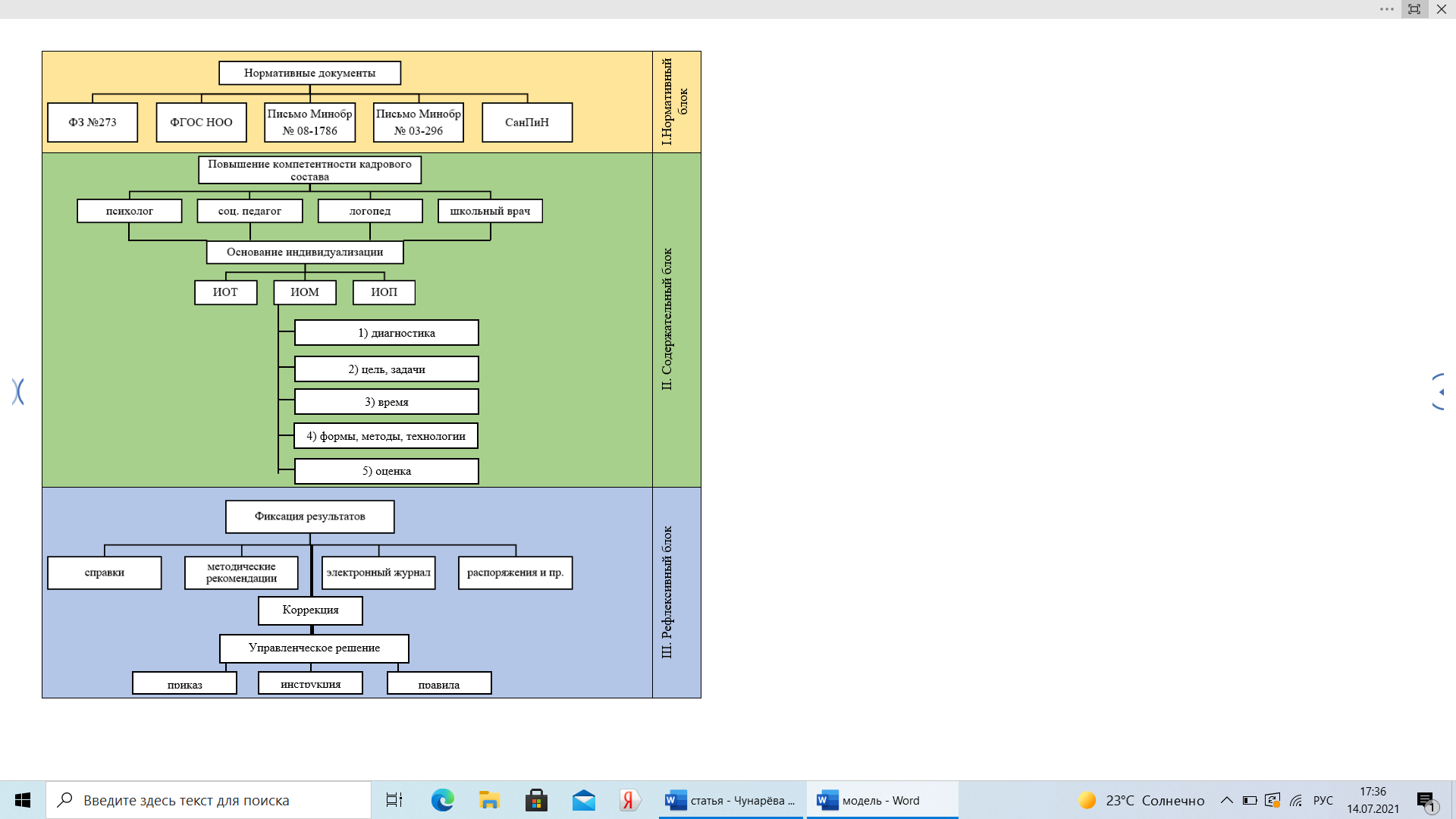 Модель управления процессом индивидуализации образования младших школьников
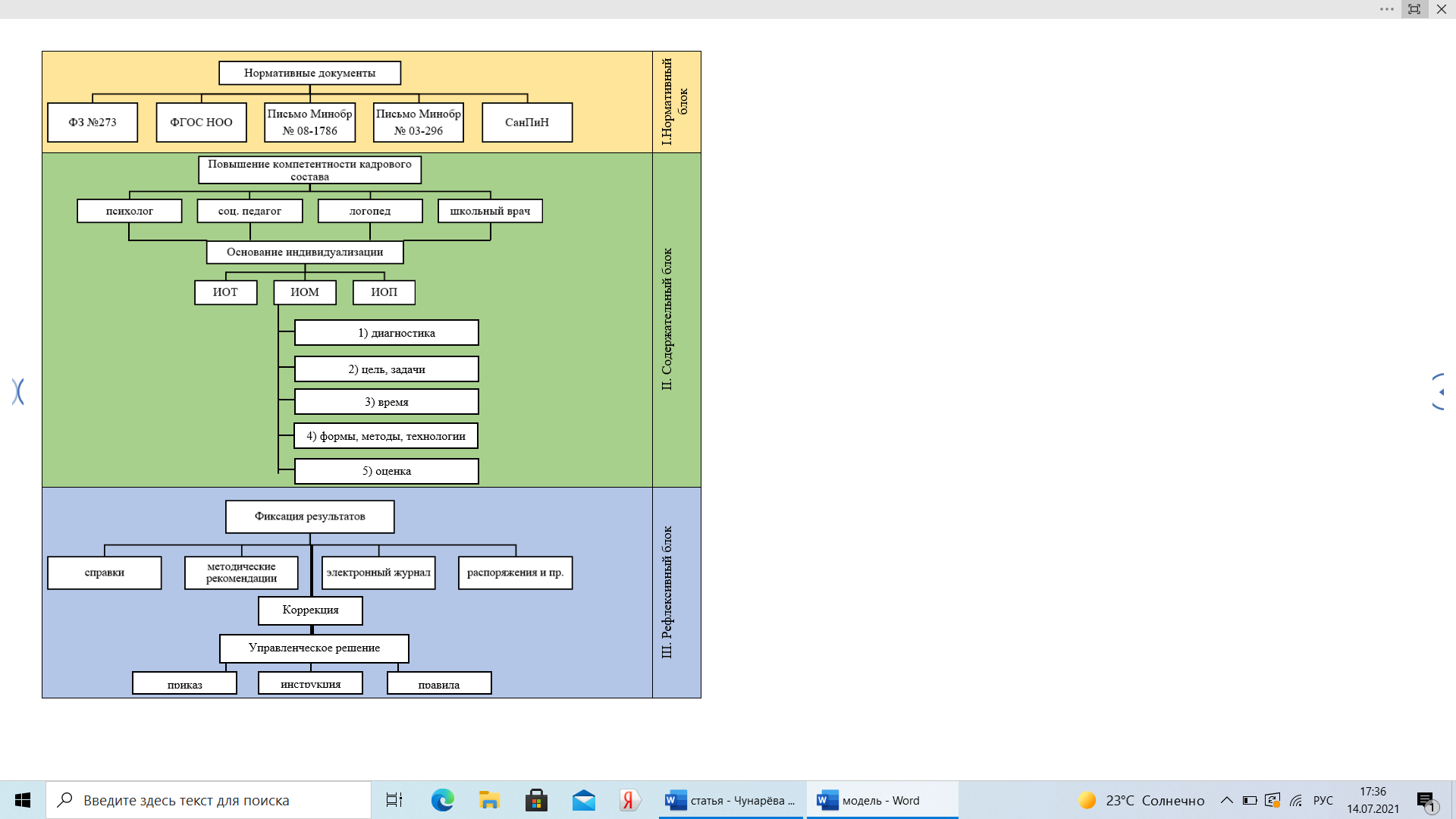 Способы реализации индивидуального образовательного маршрута:
занятие в классе, предполагается изучение одного или нескольких модулей по обычной классно-урочной системе;
групповые занятия, для группы обучающихся, которые перешли на индивидуальное обучение, возможно организация группового выполнения отдельного модуля;
самостоятельное изучение, основная форма индивидуального обучения, предполагает различный уровень самостоятельности. Вид работы - консультации, тьюторские занятия;
практика, может проходить в различных организациях и учреждениях культуры, науки, образования и т.п.
Модель управления процессом индивидуализации образования младших школьников
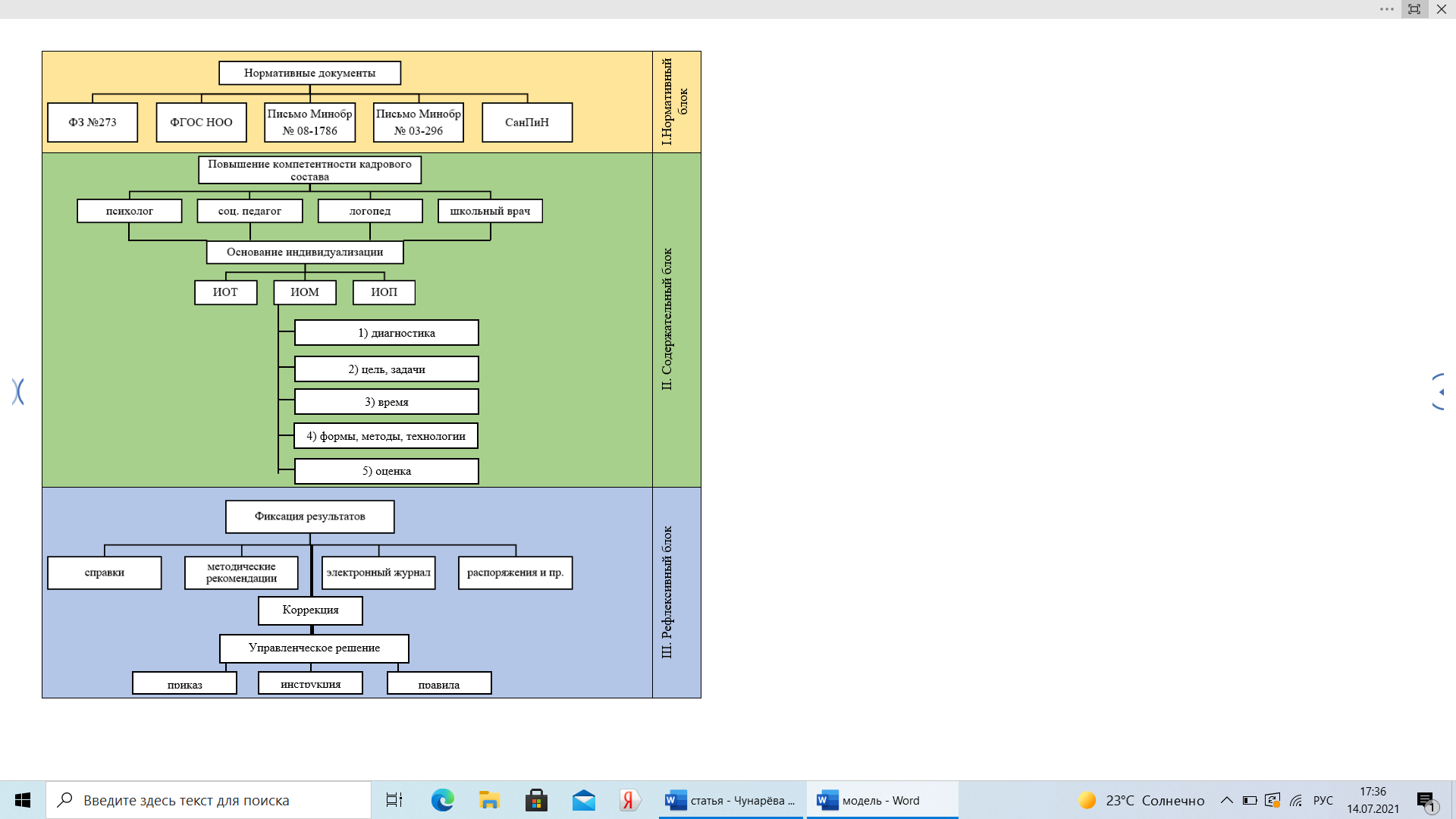 Модель управления процессом индивидуализации образования младших школьников
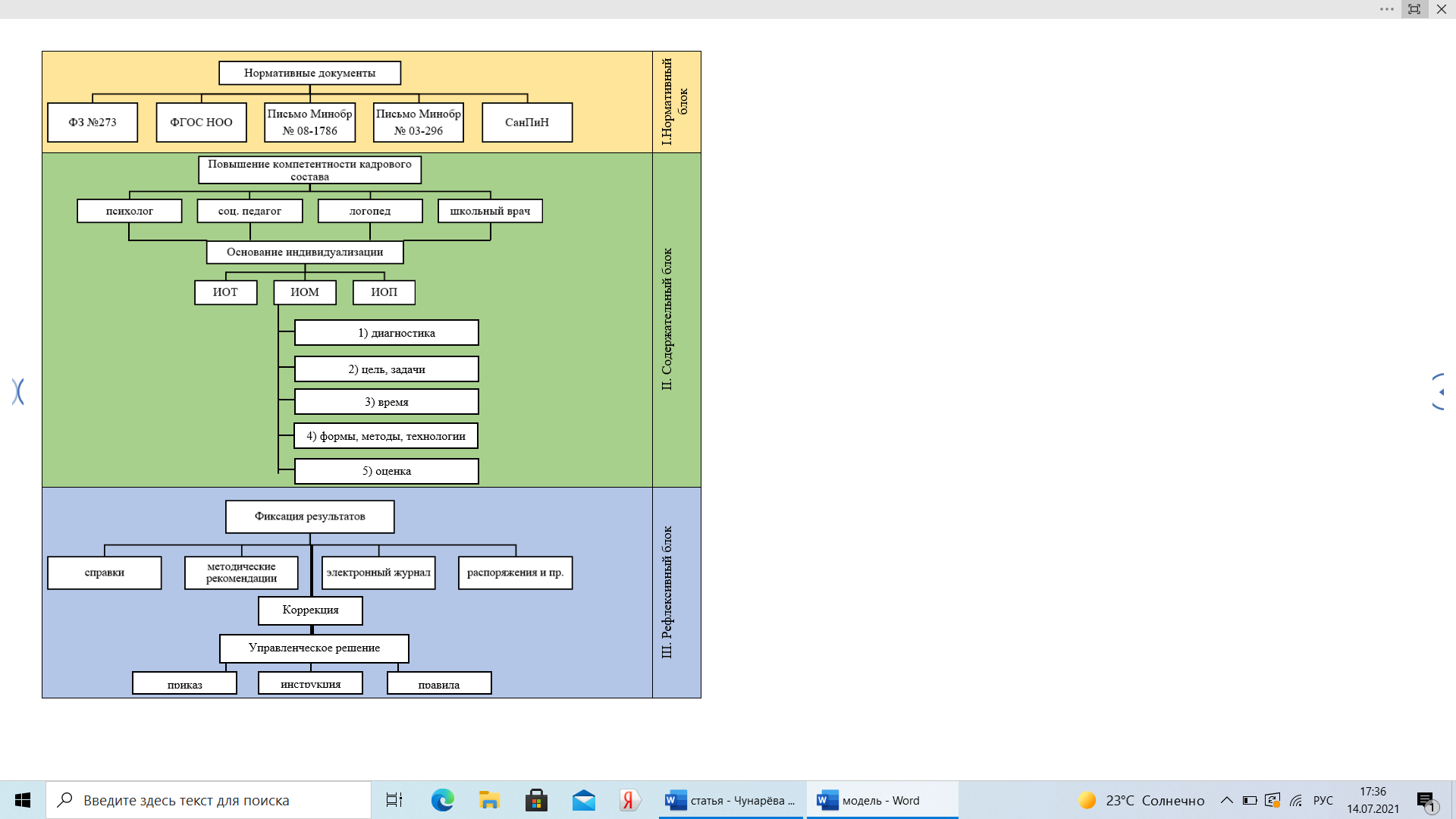